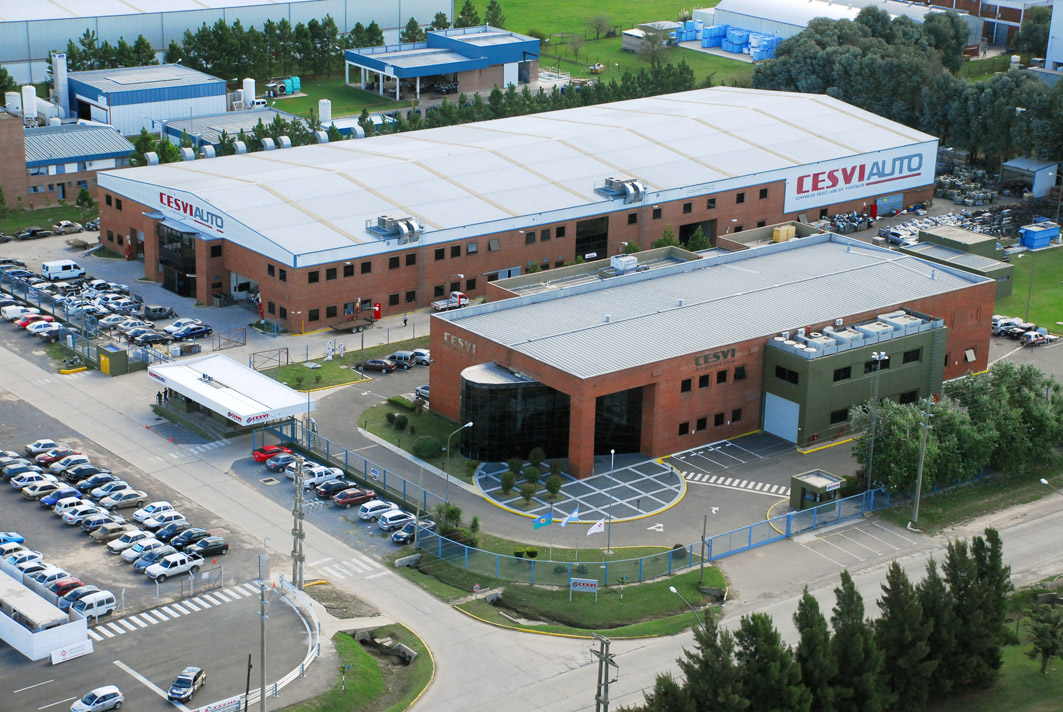 Expoestrategas 2013
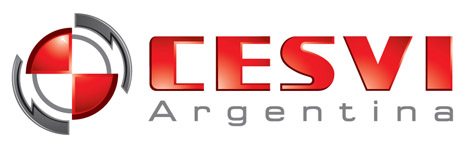 Robo de Automotores. Comportamiento siniestral en la última década. Impacto en los índices SIARA
SITUACIÓN DEL MERCADO
Evolución Histórica Cantidad de Robos
Según cifras oficiales, en el año 2011 se registraron 53.702 siniestros de robo total.


 						
						al día

						por hora
Fuente: Datos SSN – Prisma NET
Evolución Histórica Cantidad de Robos
53702
Fuente: Datos CESVI Argentina Extrapolados. ( 60 % mkt share)
SITUACIÓN DEL MERCADO
Fuente: Datos SSN – Prisma NET
SITUACIÓN DEL MERCADO
Suma asegurada Promedio – Riesgo Robo Total
MONTO EROGADO POR LAS ASEGURADORAS

Ej. Económico 2010-2011
$1.300 millones (*)


Estimado 2012-2013
$ 1.900 millones (*)
Fuente: Datos SSN – Prisma NET
* Estimación correspondiente a una muestra de 14 aseguradoras que representan el 71% de la producción y el 63% de los vehículos expuestos a riesgo del ramo Automotores con un año de desarrollo. Fuente SSN
SITUACIÓN DEL MERCADO
El riesgo de robo total está cubierto en
   aproximadamente el 65 % de los vehículos asegurados (*).
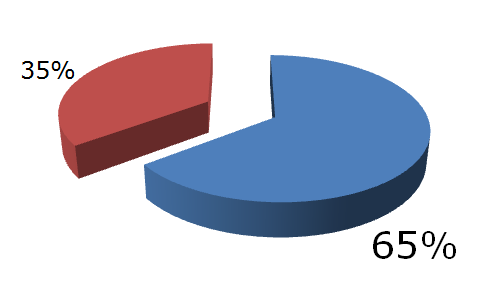 * Datos SSN – Año 2011
% Cobertura Robo Total
Al analizar por tipo de vehículo:
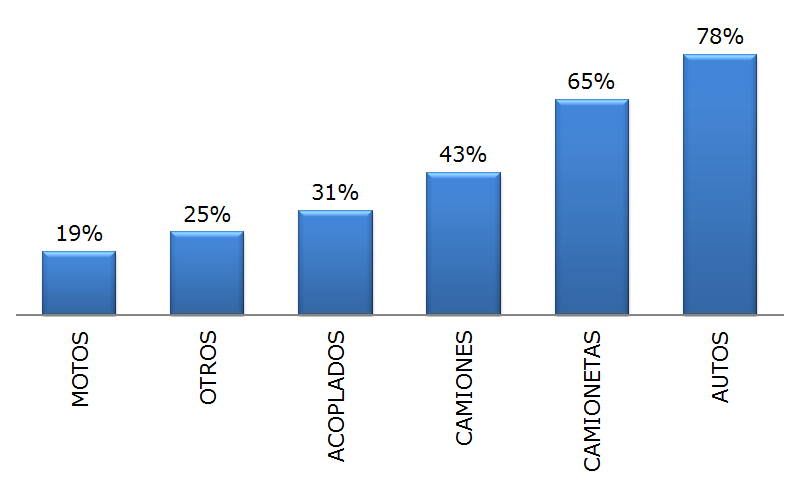 * Datos SSN – Año 2011
ROBO TOTAL
ROBO TOTAL - PAIS
Variación 1° Semestre 2013 Vs 1° Semestre 2012
6,9 %
Fuente: Datos Sistema Integrado SOFIA extrapolados – 60% mkt share
ROBO TOTAL - ZONAS
Variación 1° Semestre 2013 Vs 1° Semestre 2012
Interior Bs As	       10,1 %      
 Santa Fé              14,7 %
 Córdoba               23,7 %
 Mendoza              26,5 %
Fuente: Datos Sistema Integrado SOFIA extrapolados – 60% mkt share 2013
ROBO TOTAL - GBA
Variación 1° Semestre 2013 Vs 1° Semestre 2012
Fuente: Datos Sistema Integrado SOFIA extrapolados – 60% mkt share 2013
ROBO TOTAL - GBA
Distribución Robos por Zona
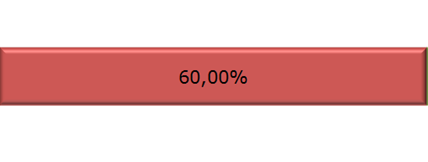 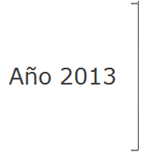 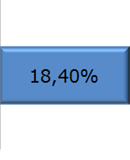 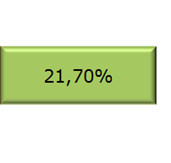 Tras mas de una década de la crisis del 2001, podemos observar que el robo se trasladó en parte desde la Capital Federal hacia el Interior del país.
ROBO TOTAL – Por Partido
Para comprender la distribución de robos por partido,
analizamos tres indicadores:
Variación contra Año Anterior
Población
Participación
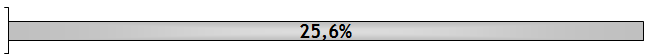 General 
San Martín
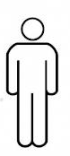 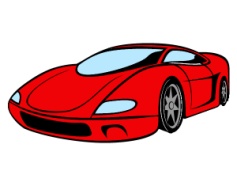 14,3 %
37,8 %
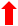 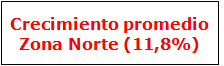 Fuente: 
Robos denunciados en el periodo Enero - Junio 2013     
Población por partido: Según Censo 2010.
Barras: Representan la participación  de los robos del partido en el total de la zona. Total = 100 %
ROBO TOTAL – Por Partido
Para comprender la distribución de robos por partido,
analizamos tres indicadores:
Variación contra Año Anterior
Población
Participación
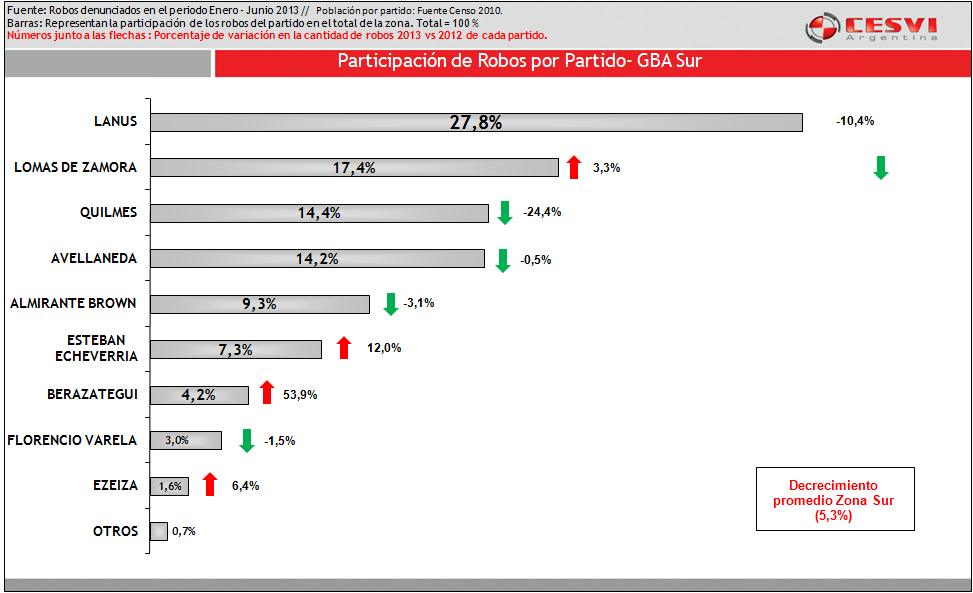 Lanus
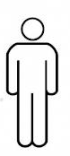 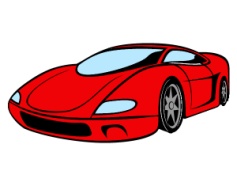 11,6 %
- 10,4 %
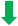 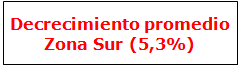 Fuente: 
Robos denunciados en el periodo Enero - Junio 2013     
Población por partido: Según Censo 2010.
Barras: Representan la participación  de los robos del partido en el total de la zona. Total = 100 %
MODALIDAD DE ROBO
Distribución 2013
Solo vehículos de hasta 
5 años de antigüedad
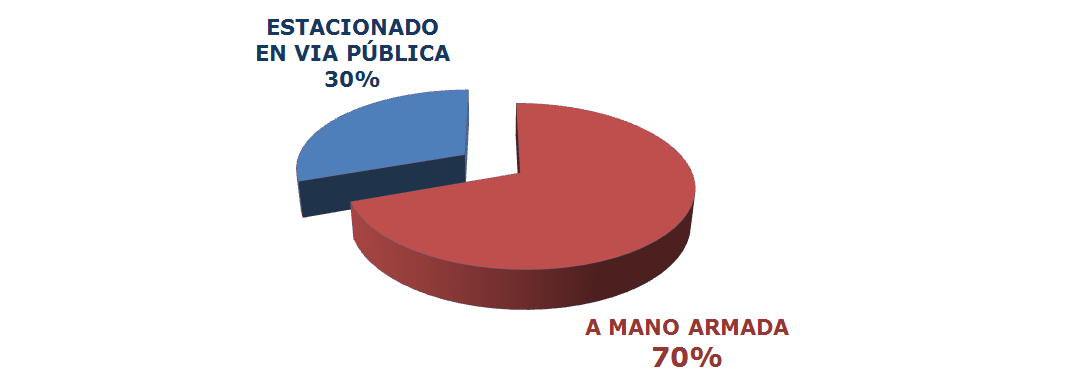 Fuente: Datos Sistema Integrado SOFIA extrapolados – 60 % mkt share
TOP 10 – Robo Total
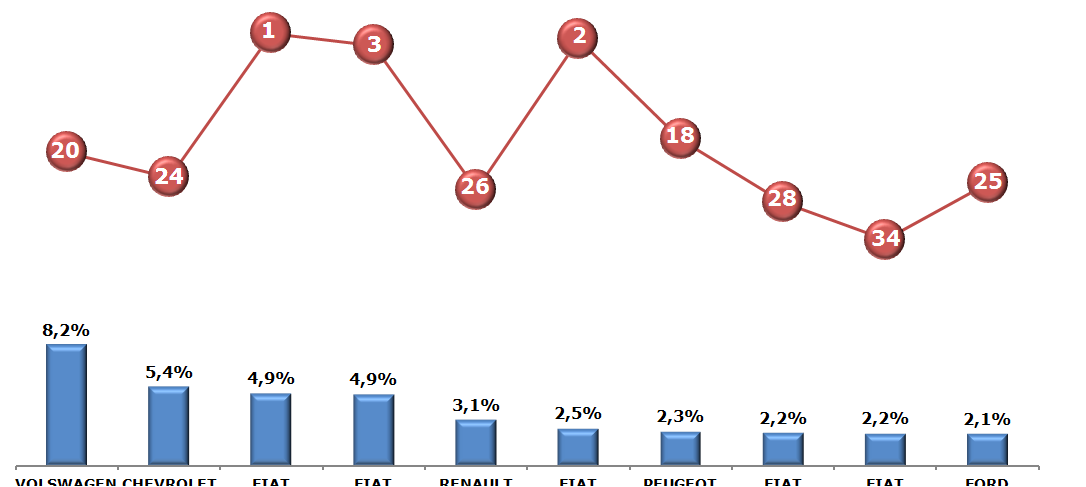 Frecuencia
Fuente: Datos Sistema Integrado SOFIA extrapolados – 60 % mkt share
TOP 10 – Frecuencia de Robos 2012
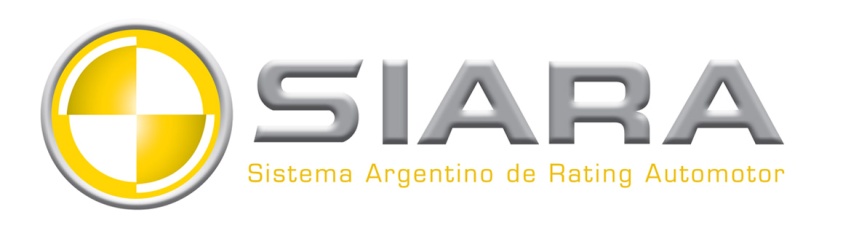 ¿Cómo se compone?
ÍNDICE DE SEGURIDAD
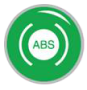 SEGURIDAD ACTIVA
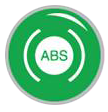 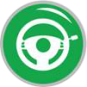 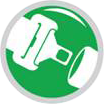 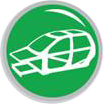 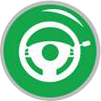 ASISTENCIA A LA CONDUCCIÓN
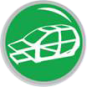 COMPORTAMIENTO ESTRUCTURAL
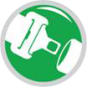 SEGURIDAD PASIVA
ÍNDICE DE REPARABILIDAD
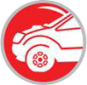 CRASH TEST
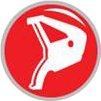 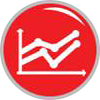 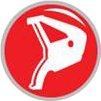 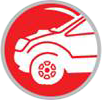 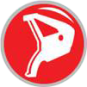 CANASTA DE REPUESTOS
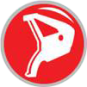 DISPONIBILIDAD DE REPUESTOS
ÍNDICE DE INVIOLABILIDAD
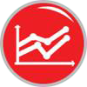 ESTADÍSTICA DE DAÑOS
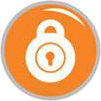 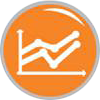 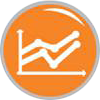 ESTADÍSTICA DE ROBO
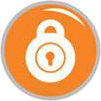 DISPONIBILIDAD DE INMOVILIZADOR
IMPACTO DEL ROBO EN SIARA
Veamos cómo impactan los distintos subíndices en la conformación del índice SIARA final, para el vehículo con peor frecuencia de robo.
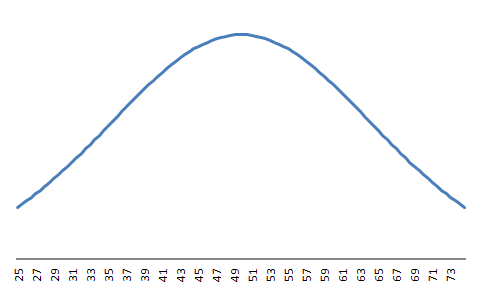 PEUGEOT 308
1
Promedio 
Índice de Inviolabilidad
62
25
min
50
75
máx
Promedio 
Índice de Reparabilidad
SIARA
50
58
Promedio 
Índice de Seguridad
Fuente: datos sistema SIARA – Julio 2013
¿Qué es SIARA?
El SIARA, Sistema Argentino de Rating Automotor, es un ranking que permite categorizar a los vehículos en función a distintos atributos relacionados con la Seguridad, Reparabilidad e Inviolabilidad.
Características del sistema
Contiene datos del 90% de los vehículos de hasta 10 años de antigüedad. (2711 Vehículos)

 La posición relativa de cada modelo en el Ranking estará dada de 1 a 100 al igual que todos los índices que lo componen siendo 1 el peor y 100 el mejor rankeado.

 Los índices se basan en experimentación, análisis e información estadística.
ROBO PARCIAL
ROBO PARCIAL
Evolución mensual
Fuente: Datos Sistema Integrado SOFIA extrapolados – 60 % mkt share
ROBO PARCIAL
Distribución por Zona -  1° Semestre 2013
Fuente: Datos Sistema Integrado SOFIA extrapolados – 60 % mkt share
ROBO PARCIAL
El 12 % de los robos parciales registrados entre 2010 y el 1° semestre 2013
Corresponde a vehículos Importados
Fuente: Datos Sistema Integrado SOFIA extrapolados – 60 % mkt share
ROBO PARCIAL
Comparativa 1° Semestre – Cantidad de Casos
2013 vs 2010
80,0 %
Fuente: Datos Sistema Integrado SOFIA extrapolados – 60 % mkt share
ROBO PARCIAL - Importados
Comparativa 1° Semestre – Cantidad de Casos
2013 vs 2010
108,6 %
Fuente: Datos Sistema Integrado SOFIA extrapolados – 60 % mkt share
ROBO PARCIAL - Importados
Top 10 – Vehículos más robados (Período: 2010 -1° Sem 2013)
El top 10 de vehículos con Robo Parcial acumula el 46, 8% de los casos
Fuente: Datos Sistema Integrado SOFIA extrapolados – 60 % mkt share
ROBO PARCIAL - Importados
Top 10 – Vehículos más robados (Período: 1° Sem 2013)
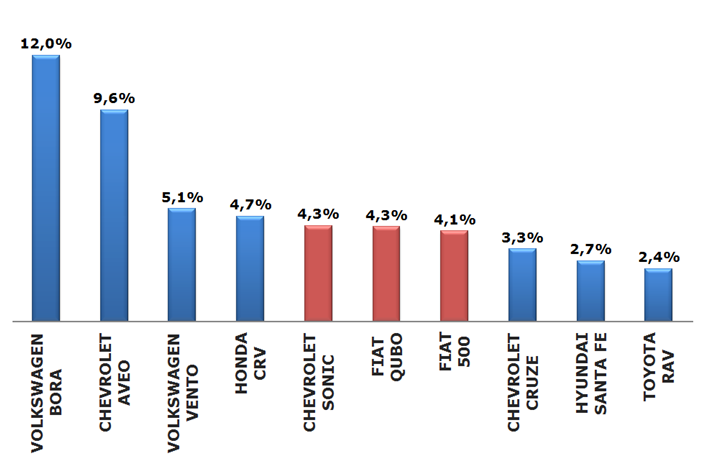 El top 10 de vehículos con Robo Parcial acumula el 52, 4% de los casos
Fuente: Datos Sistema Integrado SOFIA extrapolados – 60 % mkt share
CONCLUSIONES
El robo total de vehículos presenta una tendencia creciente de un 6,9 % en el 1° Semestre 2013 respecto del mismo período en 2012.

Variación Capital Federal:   – 3,1 %
    Variación GBA :   7,6 %
	Variación Interior:  14,7 %


El robo parcial presenta un crecimiento aún mas pronunciado en torno a un 29,6 % y en el caso de vehículos importados alcanza valores cercano al 36 %.
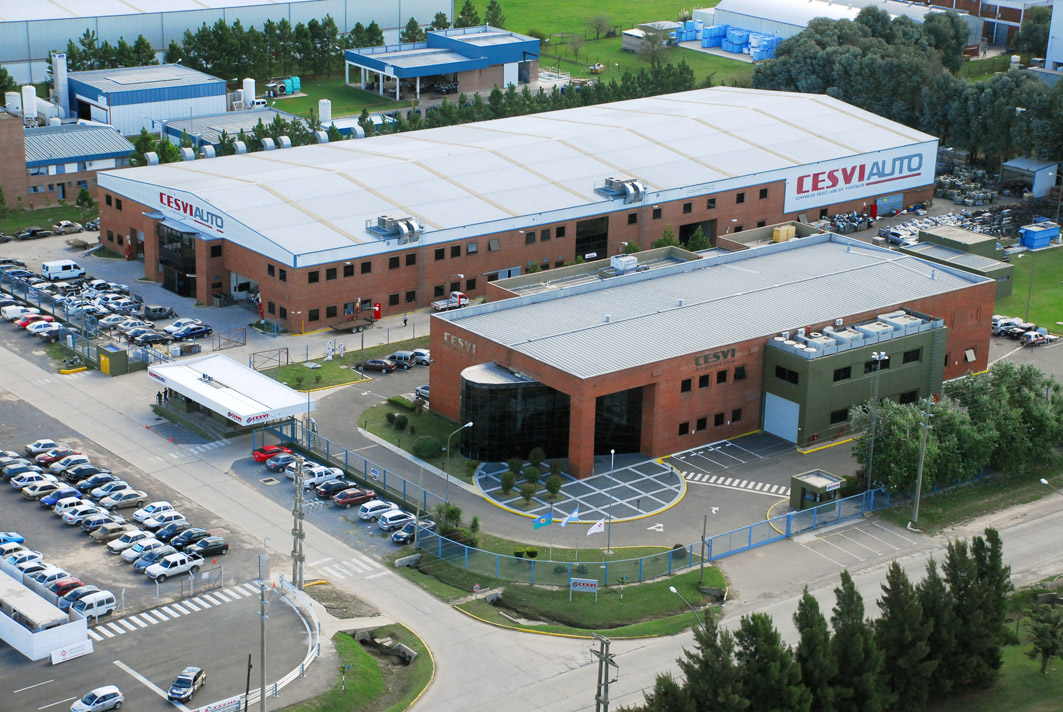 Expoestrategas 2013
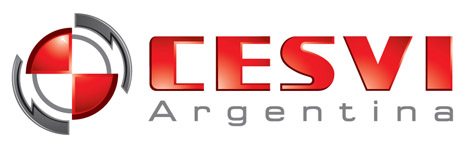 Ing. Leonardo Andekian
Gerente de Servicios Corporativos
leonardo.andekian@cesvi.com.ar
¡Muchas gracias!